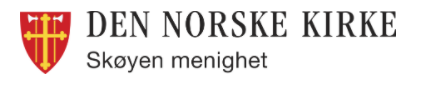 Årsregnskap 2019
Agenda
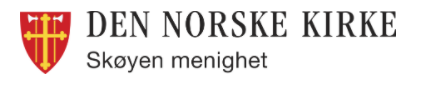 Inntekter

Utgifter

2019 vs 2018 sammenligning

Årsregnskap 2019
Inntekter
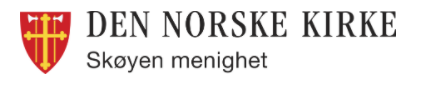 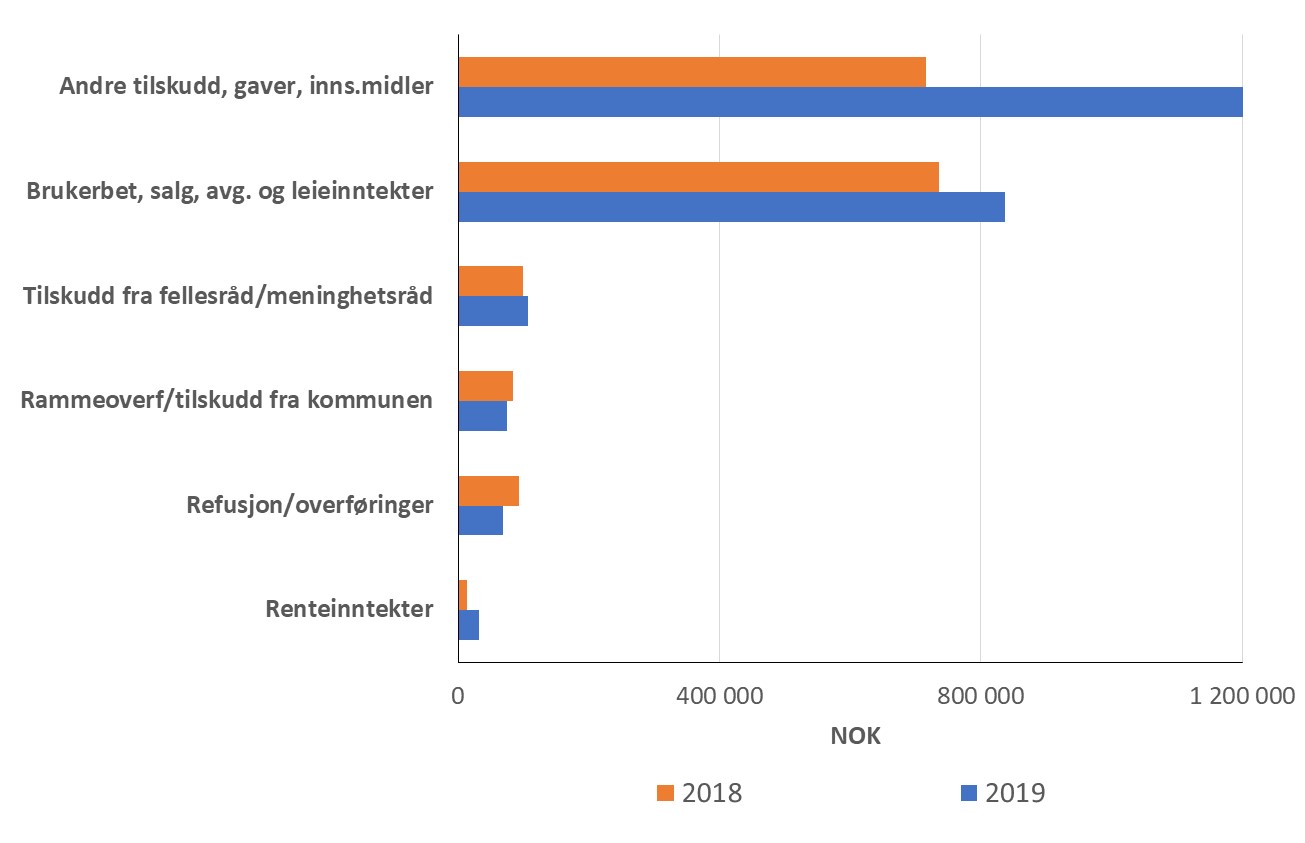 2019 Inntekter: 2,330,888 NOK

2018 Inntekter: 1,743,429 NOK

Mottatte gaver +500k NOK
Utgifter
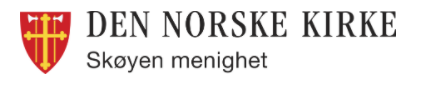 2019 Utgifter: 1,253,690 NOK

2018 Utgifter: 1,276,096 NOK

Utgiftsposter er stabile
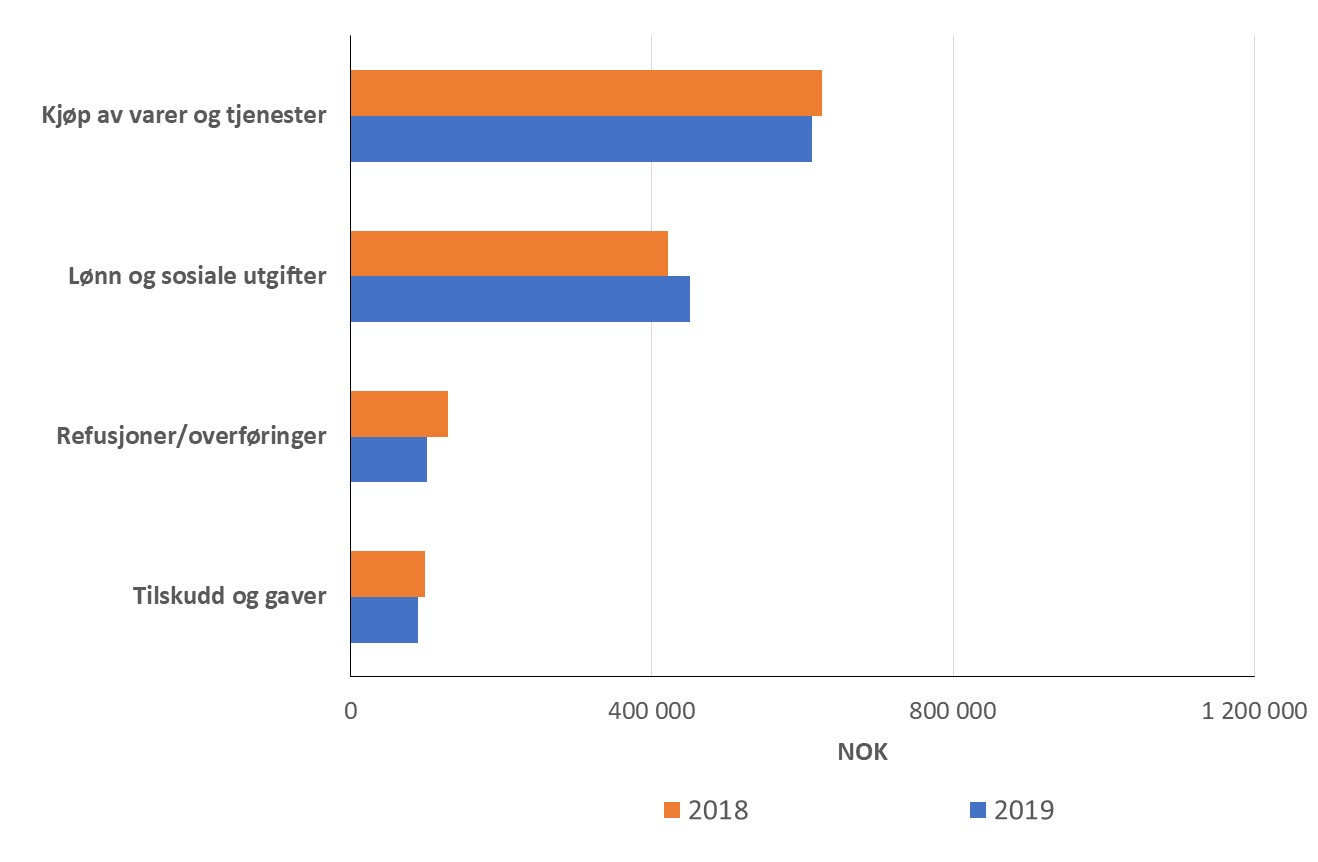 Årsregnskap: 2019 vs 2018
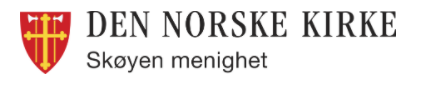 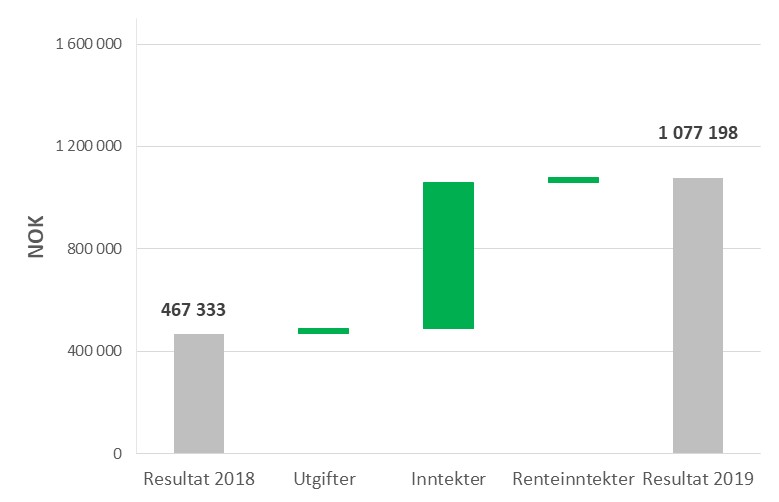 Mottatte gaver + 500k NOK
Reduksjon i utgifter
Økning i Resultat
Reduksjon i Resultat
Resterende inntekt og utgifts poster er stabile
Årsregnskap 2019
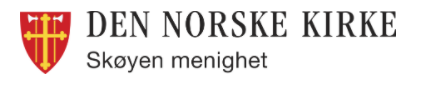 2019 Netto Driftsresultat: 1,077,198 NOK
Kjøp av varer og tjenester   ~600k NOK
Lønn og sosiale utgifter 	 ~450k NOK
Refusjon/overføinger 	 ~100k NOK
Tilskudd og gaver	  ~90k NOK
Andre tilskudd, gaver, inns.midler    ~1,200k NOK
Brukbet, salg og leieinntekter	  ~800k NOK
Tilskudd fra fellesråd/menig.råd          ~100k NOK
Rammeoverf/tilskudd fra komm.	    ~75k NOK
Refusjon/overføringer	                      ~70k NOK
Resultatsøkning skyldes hovedsakelig mottak av gaver (+500k NOK)
Resterende inntekt og utgifts poster er stabile